Climax
Neo confronts Agent Smith and defeats him, realizing his full potential as The One. He also sacrifices himself to revive his love interest, Trinity.
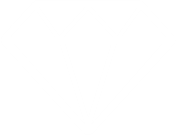 Climbing Action
Neo and the rebels attempt to rescue Morpheus from the Matrix's agents, led by the menacing Agent Smith. Neo also discovers his true identity as "The One," a messianic figure who can defeat the agents and free humanity from the Matrix.
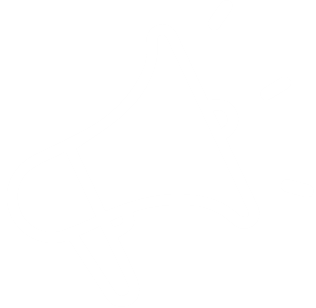 Falling Action
The remaining rebels, including Neo and Trinity, attempt to escape the Matrix before it is destroyed by the machines. They encounter numerous obstacles, including an army of sentinels.
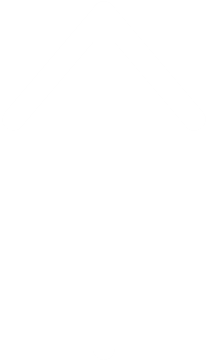 Rising Action
Neo meets Morpheus and learns about the true nature of the Matrix. He is trained to become a skilled fighter and is introduced to the rebel group fighting against the machines.
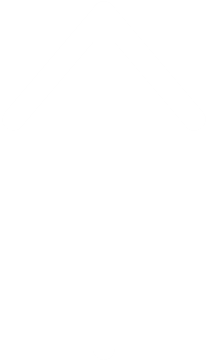 Movie plot diagram
Resolution
Neo finally succeeds in destroying the Matrix and freeing humanity. The movie ends with a hint that there may be more challenges to come.
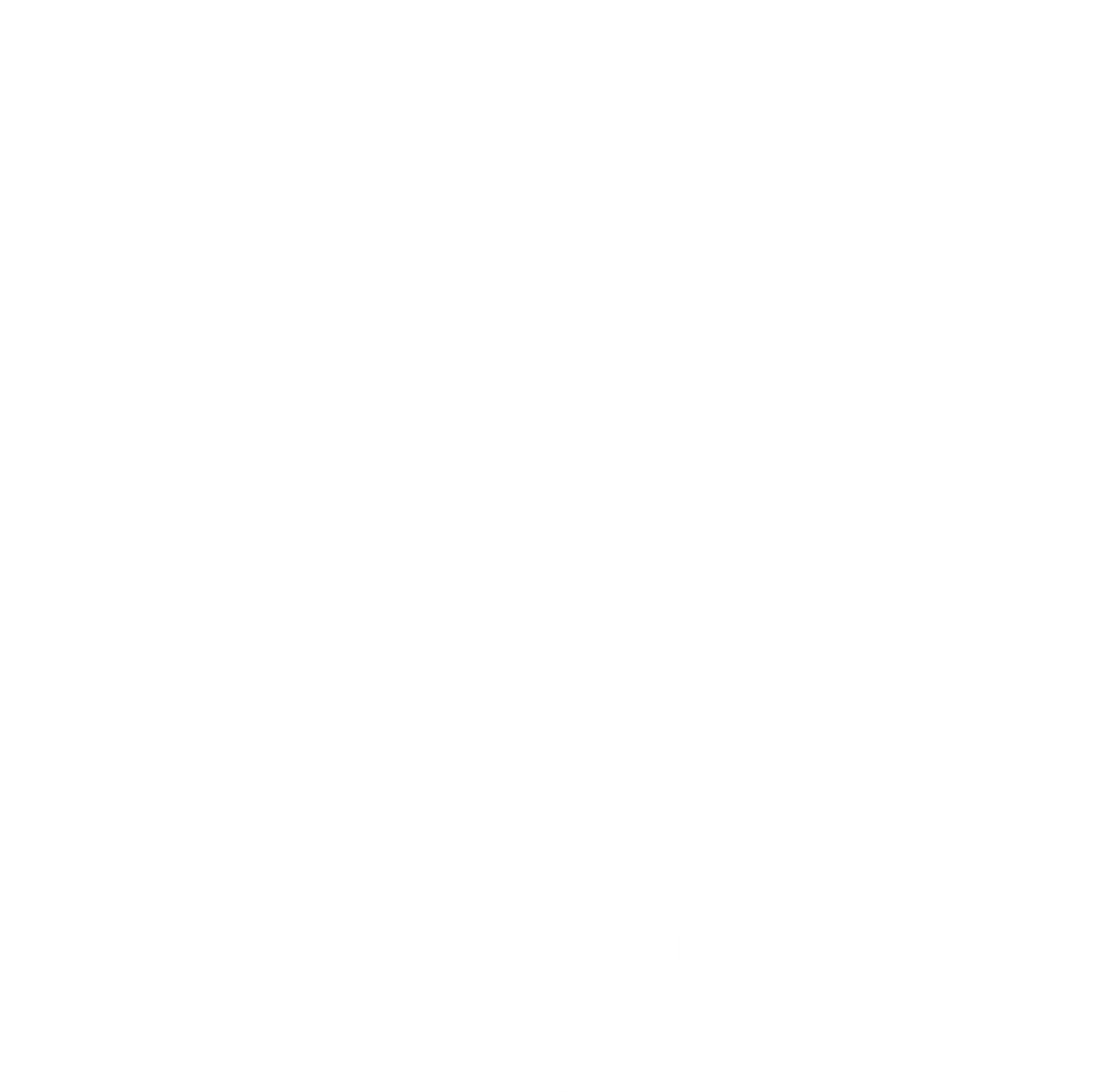 Exposition
The setting is a dystopian future where humanity is trapped in a simulated reality known as the Matrix. Neo, a computer hacker, begins to question his reality and receives a message from a mysterious figure named Morpheus.
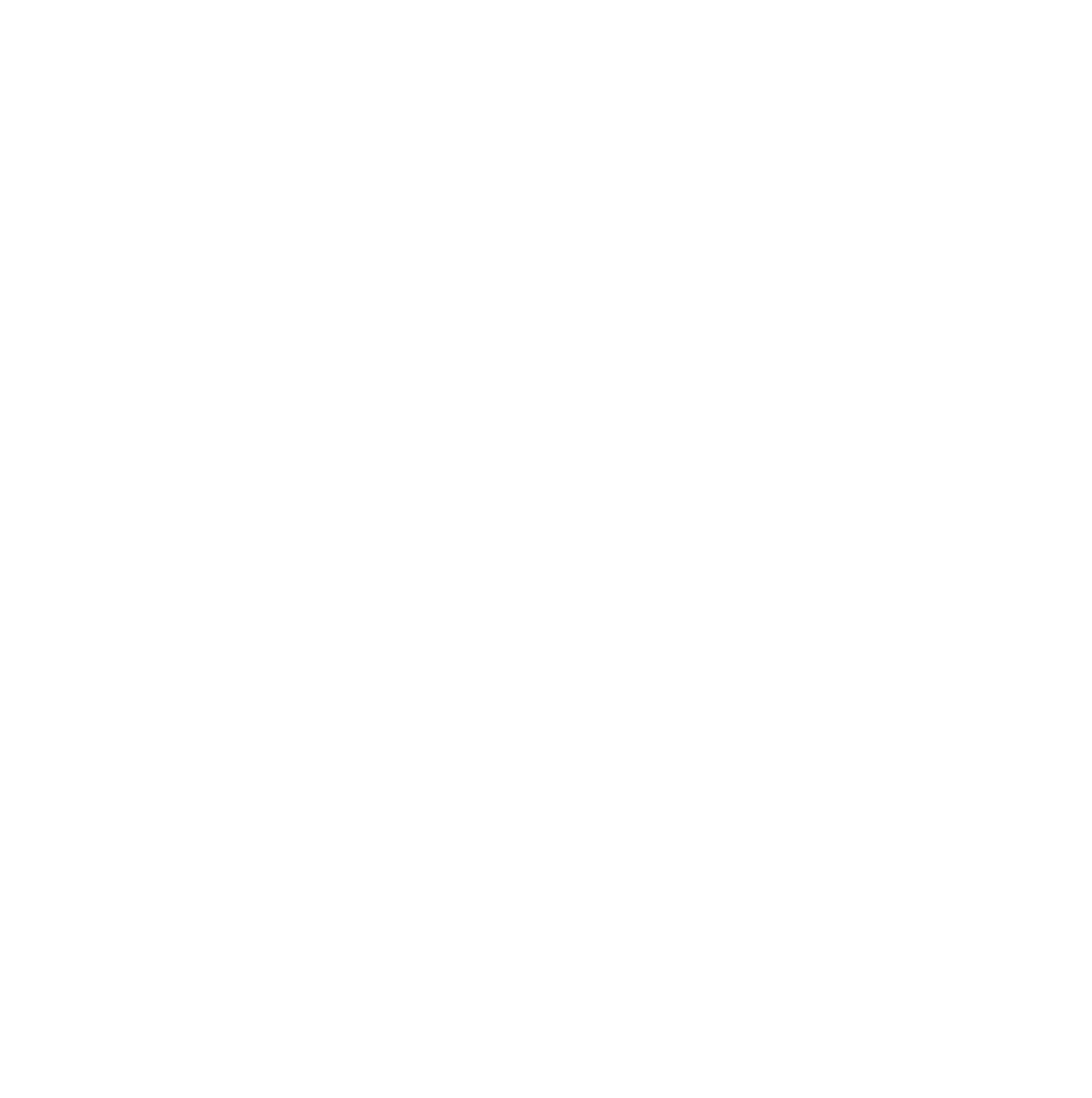 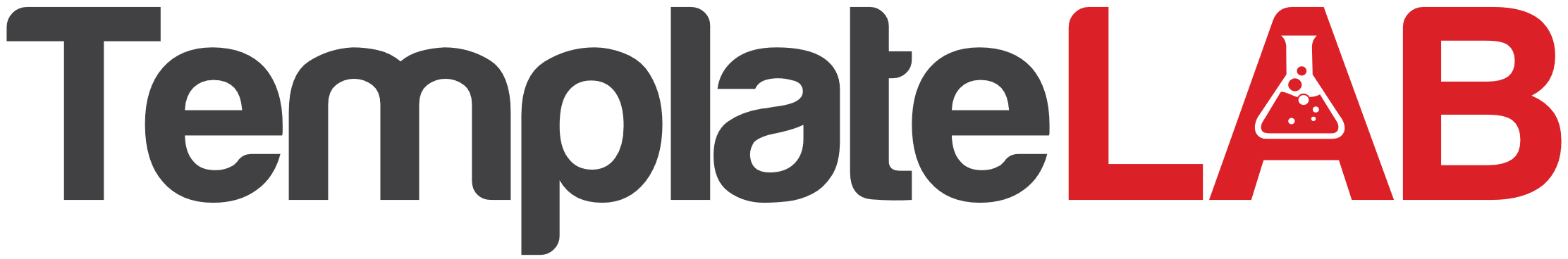